Leakage-Tolerant Circuits
Yuval Ishai
Technion

Yifan Song
Tsinghua University
Dream Goal
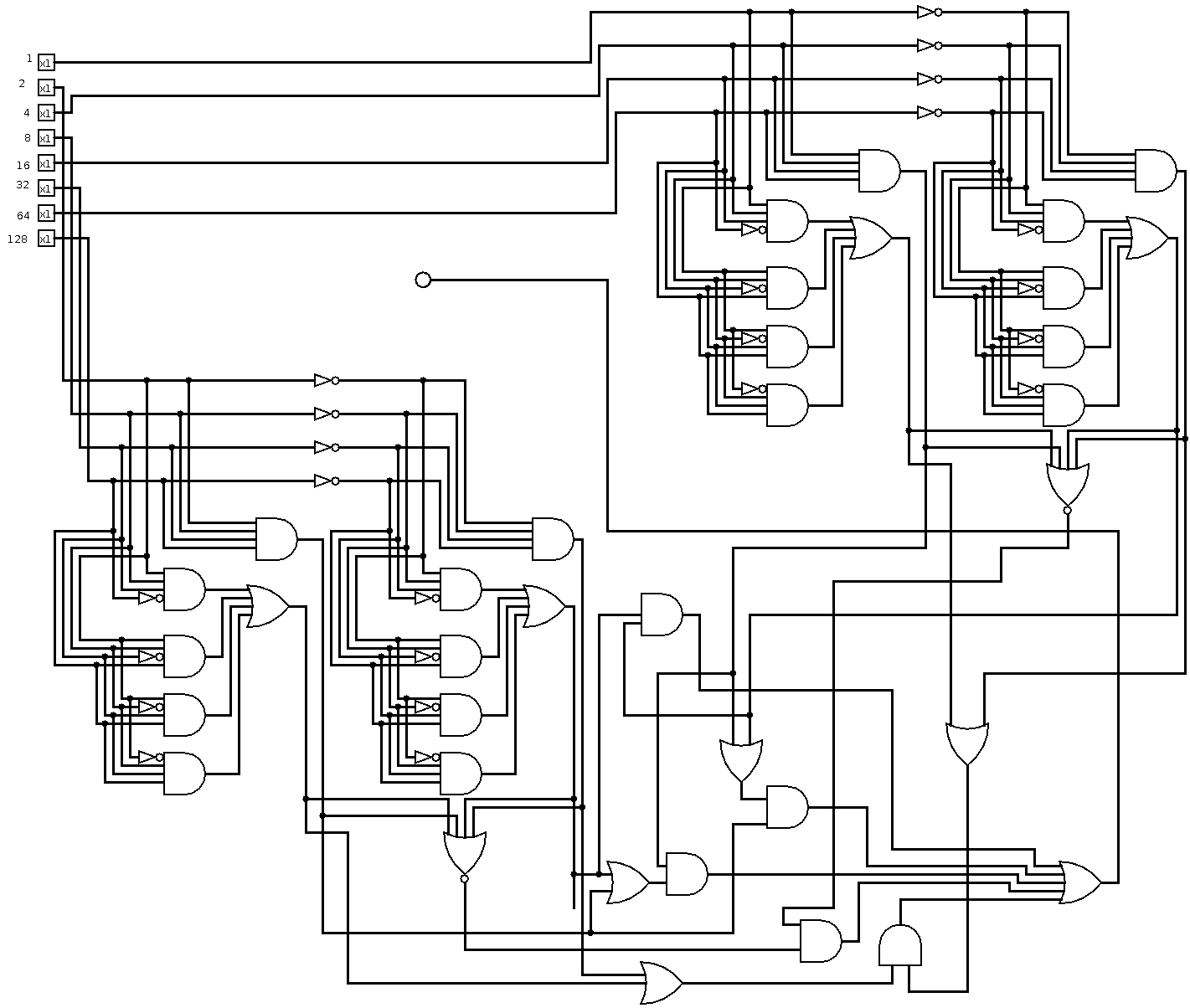 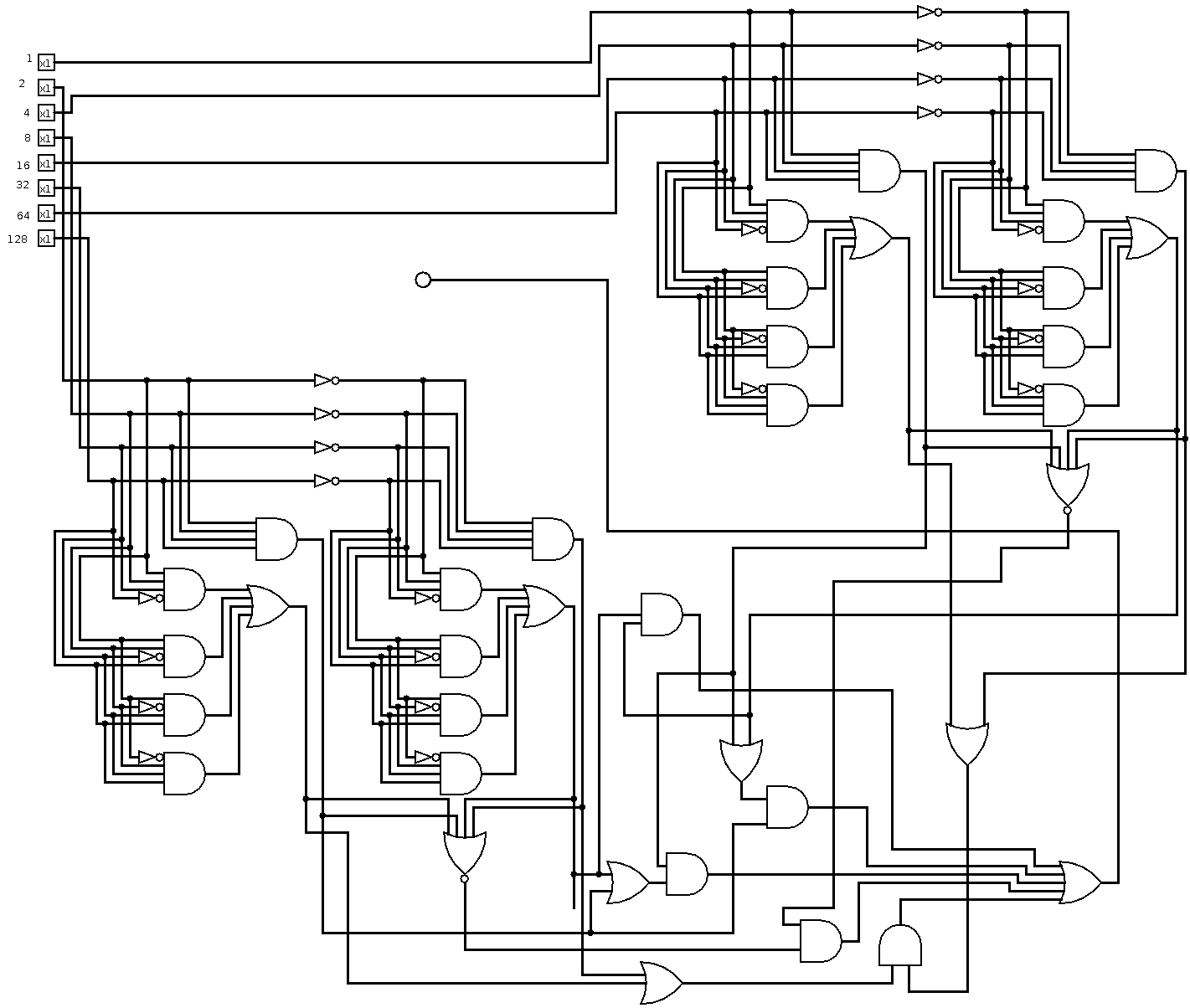 Make
as secure as
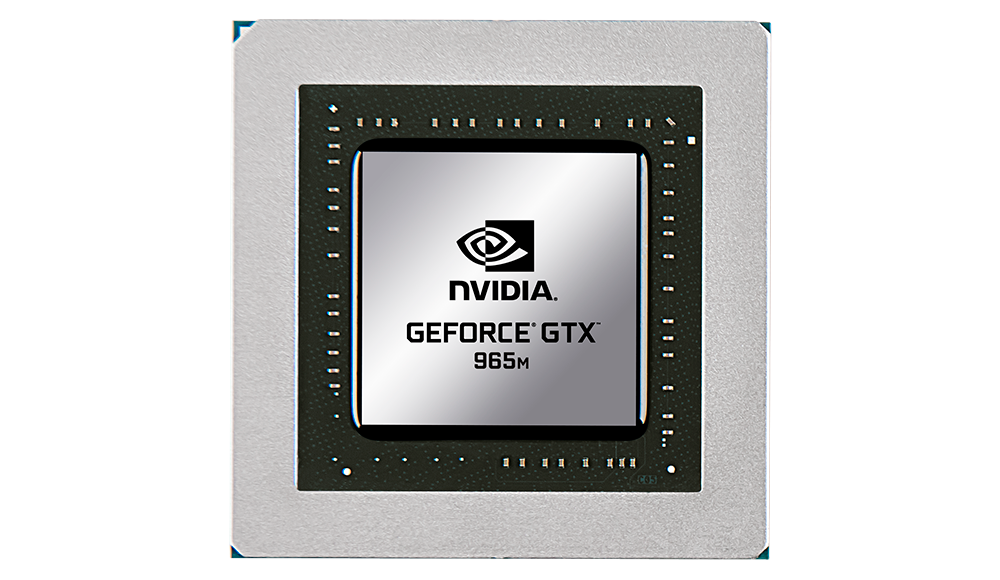 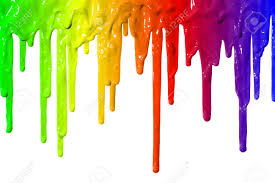 [Speaker Notes: A dream goal in cryptography is to make a software or hardware implementation as secure as an ideal black-box implementation even in the presence of partial information leakage about the internal state.]
CIRCUIT
INPUT
OUTPUT
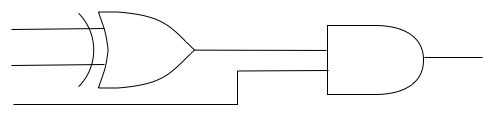 MEMORY
Stateful Leakage-Resilient Circuits
[I.-Sahai-Wagner’03,Faust-Rabin-Reyzin-Tromer-Vaikuntanathan’10,…]
[Speaker Notes: This has been referred to as “continuous leakage”]
T
CIRCUIT
CIRCUIT
INPUT
INPUT
OUTPUT
OUTPUT
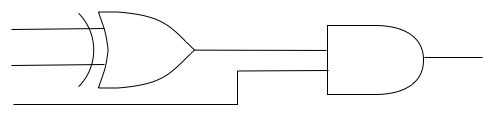 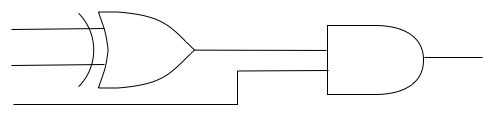 MEMORY
MEMORY
Stateful LRC Compiler
Sim
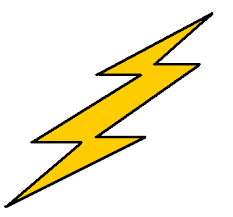 Adv
T
CIRCUIT
CIRCUIT
INPUT
INPUT
OUTPUT
OUTPUT
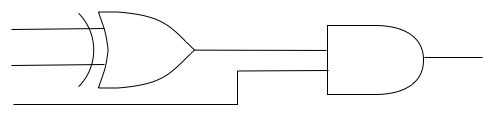 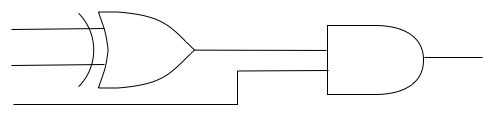 MEMORY
MEMORY
Stateful LRC Compiler
Security: which leakage classes L?  
Information-Theoretic vs. Computational security  

Circuit model: with or without leak-free hardware?
[Speaker Notes: Deterministically transform C into a public Chat and randomly transform 
Ideally, we want the size of the new circuit to be close to the original one, while allowing constant fractional leakage

It’s good to have some dreams]
T
CIRCUIT
CIRCUIT
INPUT
INPUT
OUTPUT
OUTPUT
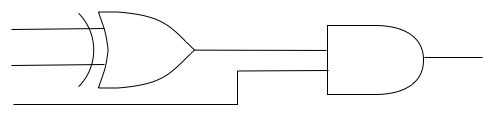 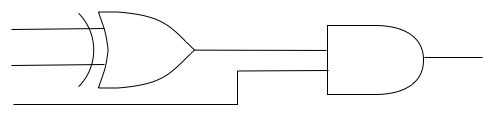 MEMORY
MEMORY
Stateful LRC Compiler
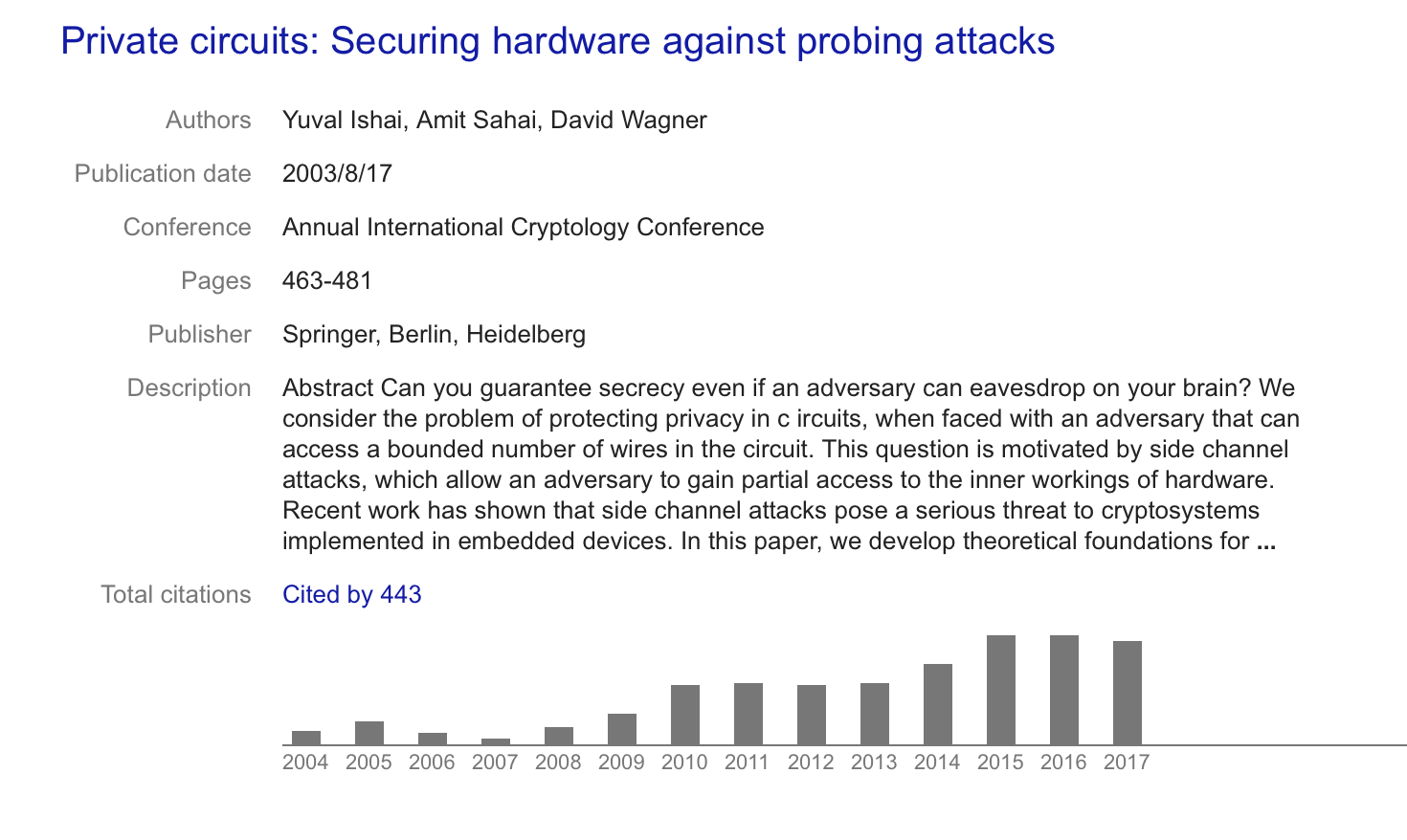 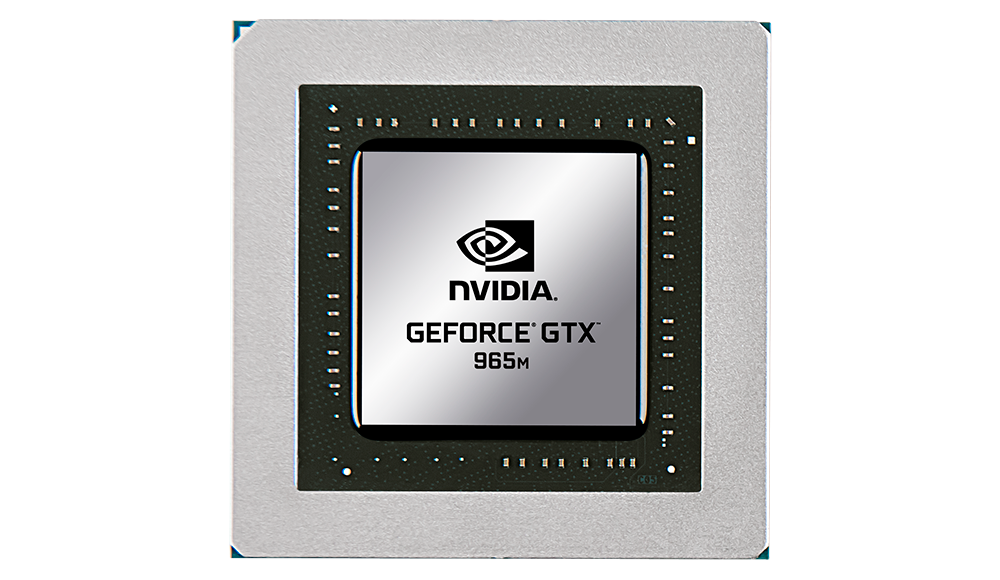 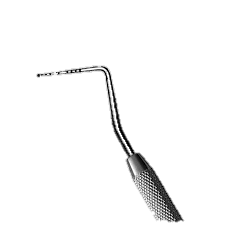 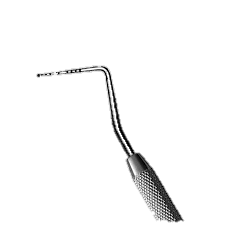 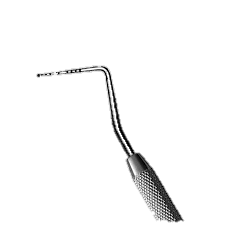 Mostly: L = t-probing leakage
Security: which leakage classes L?  
Information-Theoretic vs. Computational security  

Circuit model: with or without leak-free hardware?
CHES
nobody
TCC
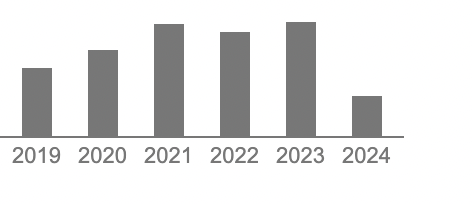 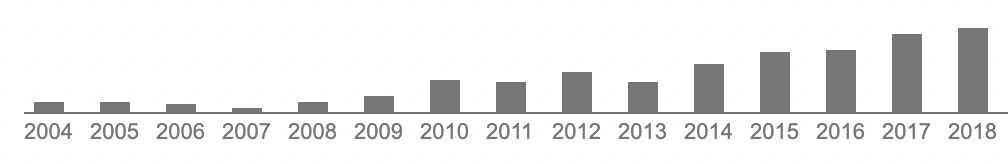 [Speaker Notes: We’ll hear more later in the session]
T
CIRCUIT
CIRCUIT
INPUT
INPUT
OUTPUT
OUTPUT
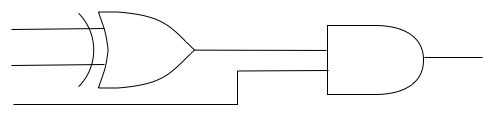 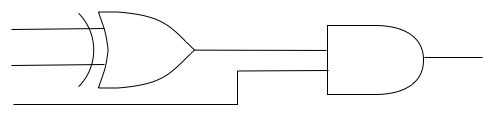 MEMORY
MEMORY
Stateful LRC Compiler
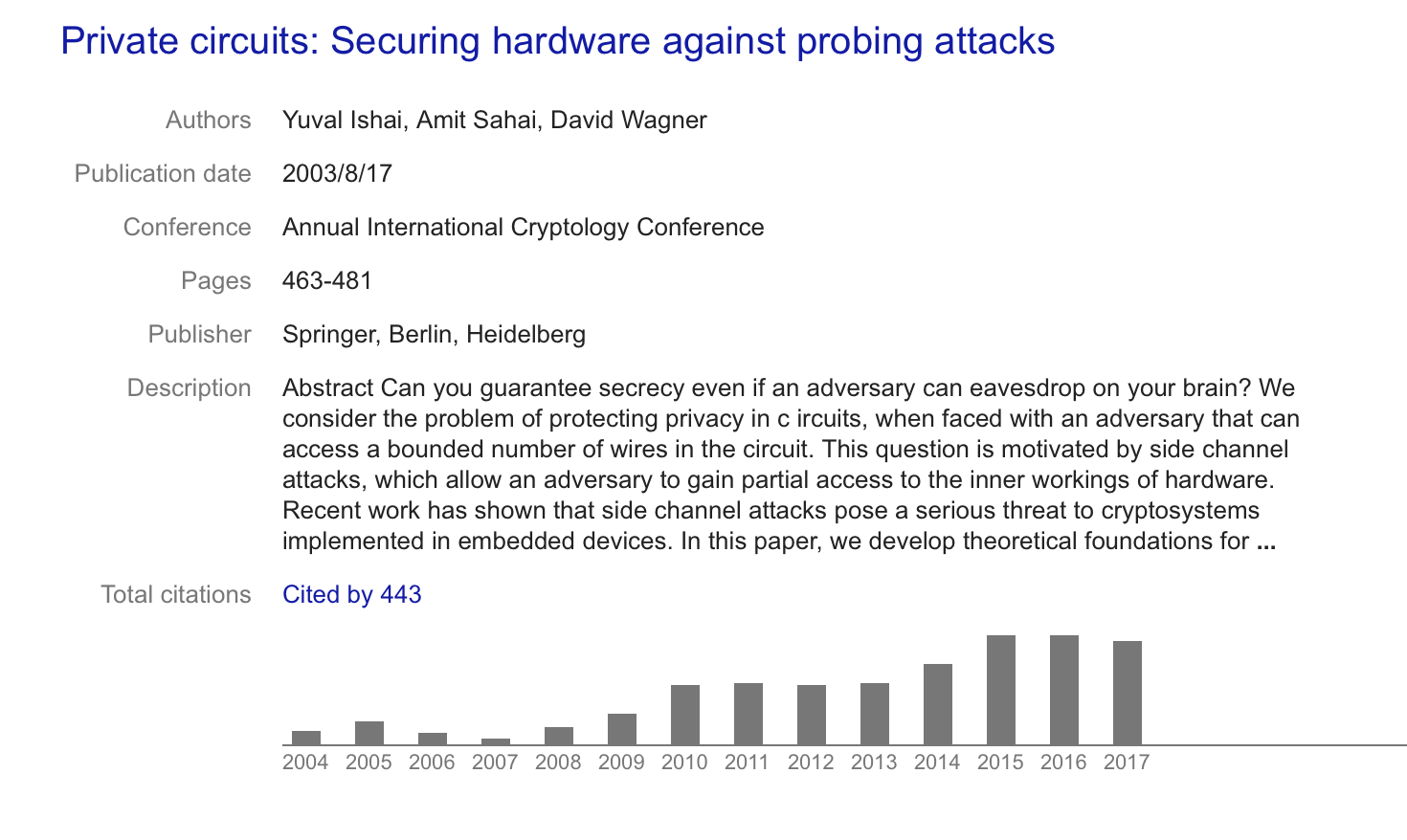 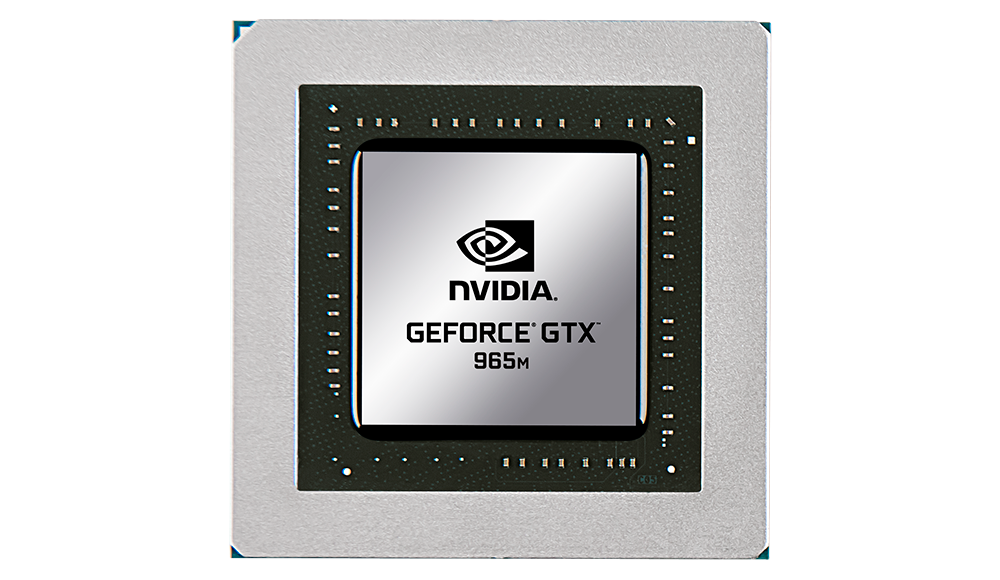 Mostly: L = t-probing leakage
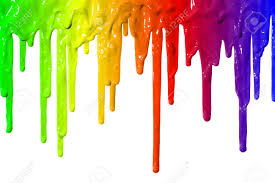 CHES
nobody
TCC
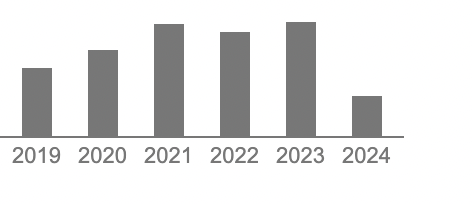 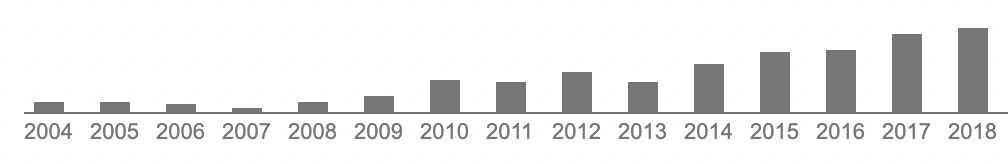 [Speaker Notes: Whereas in the probing case we have a generic reduction to certain kinds of MPC< here analysis is very tailored to the specifics of the construction]
Stateless LRC
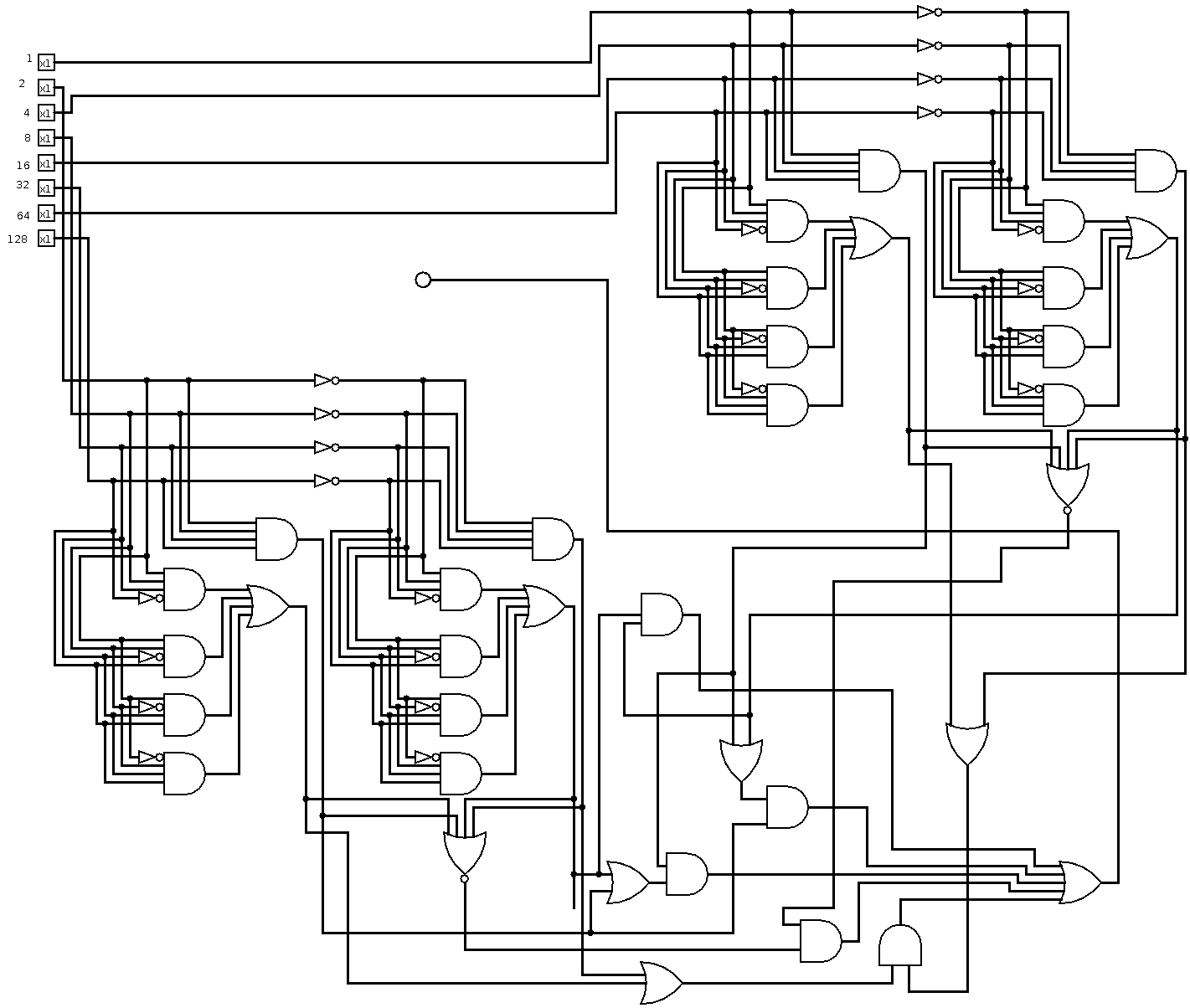 Dec
Enc
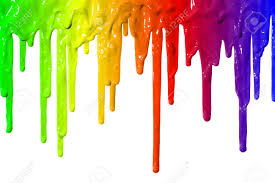 Want Enc, Dec to be:
Universal
Small
[Speaker Notes: Typically want Enc, Dec to be universal, typically small]
Stateless LRC
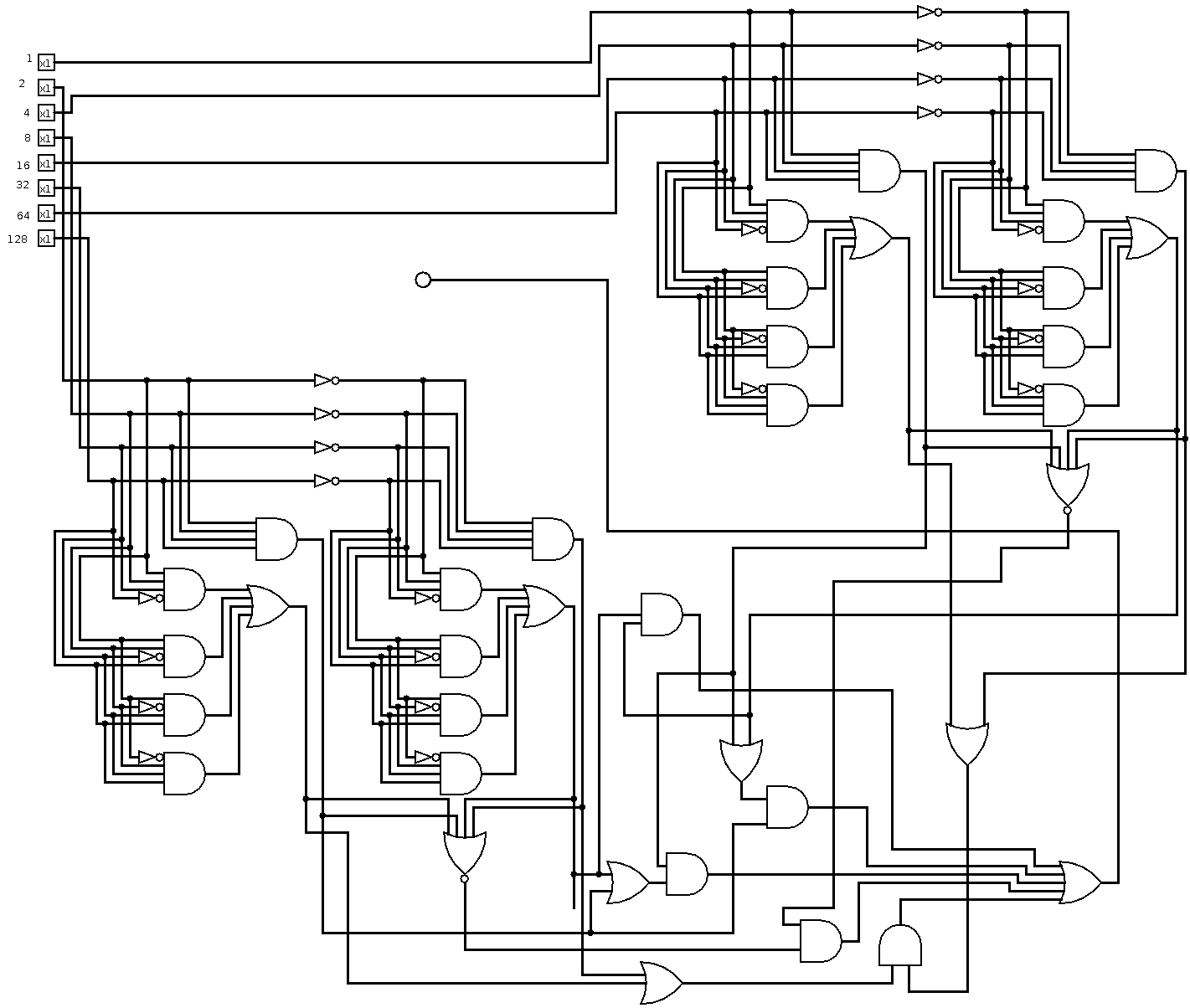 Dec
Enc
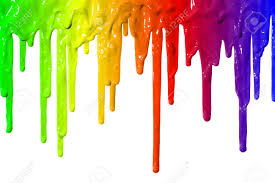 Simpler and better constructions!
Miles-Viola’13, Miles’14
Goyal-I.-Maji-Sahai-Sherstov’16Bogdanov-I.-Srinivasan’19
Bogdanov-Dinesh-Filmus-I.-Kaplan-Srinivasan’22
[Speaker Notes: Let’s take a step back]
Stateless  Stateful?
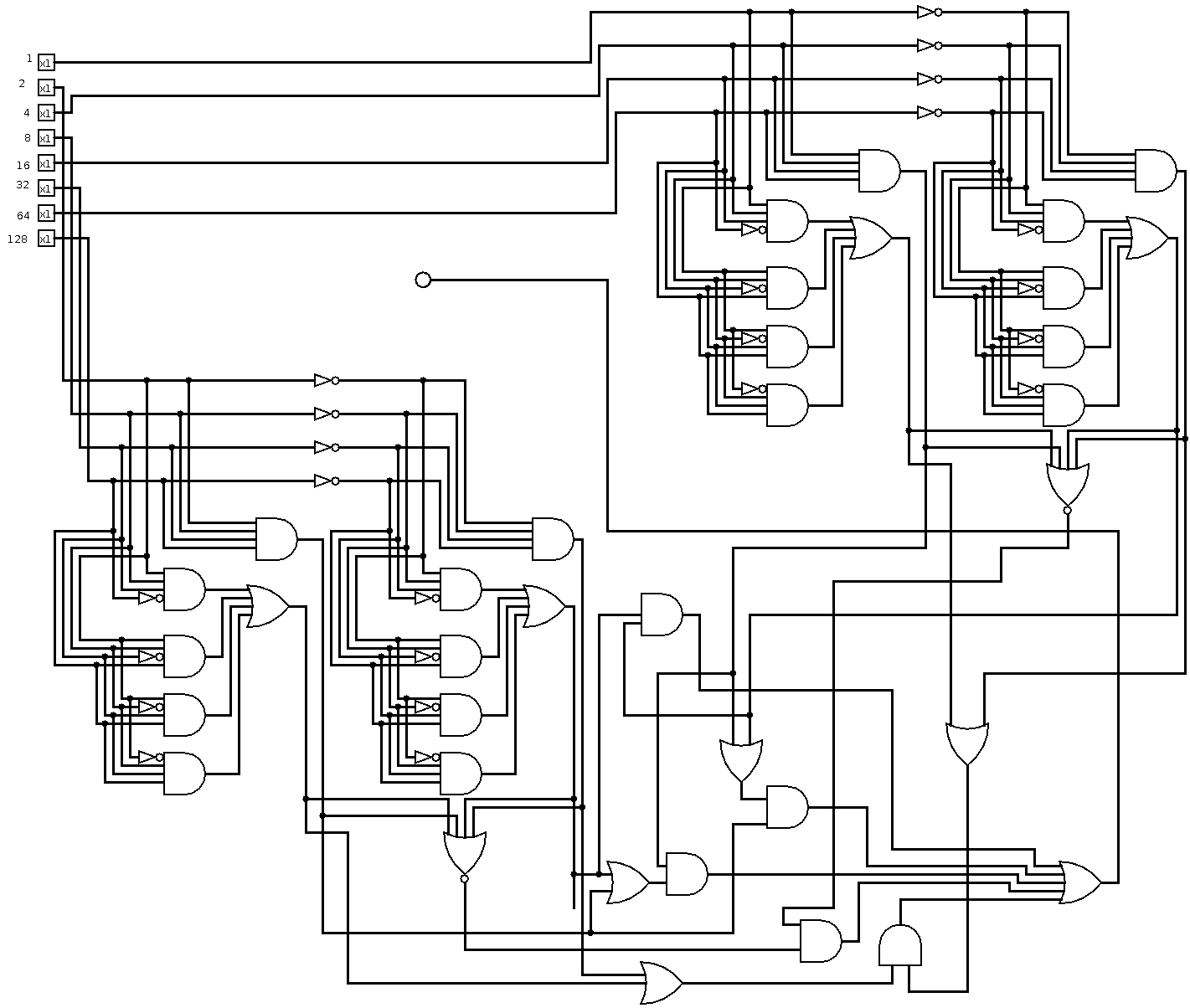 Dec
Enc
How can we realize Enc, Dec?
Need strong composition guarantees
Much work on composable notions for probing leakage, e.g.
Rivain-Prouff’10, Coron-Prouff-Rivain-Roche’13, Barthe-Belaïd-Dupressoir-Fouque-Grégoire-Strub-Zucchini’16, Belaïd-Cassiers-Rivain-Taleb’23, ...
[Speaker Notes: Let’s take a step back]
Leakage-Tolerant Circuit
[Garg-Jain-Sahai’11, Bitansky-Canetti-Halevi’12, Ananth-I.-Sahai’08]
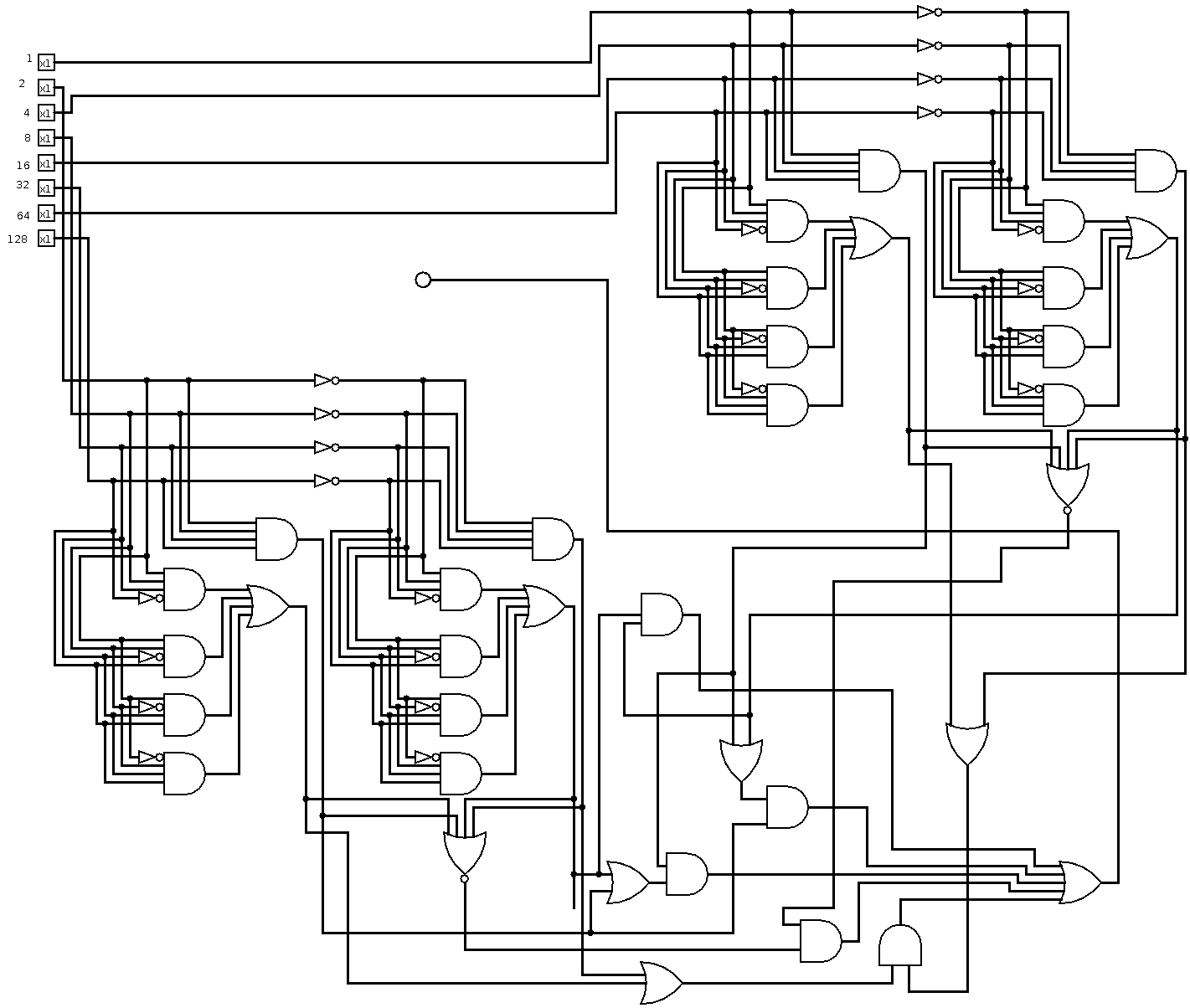 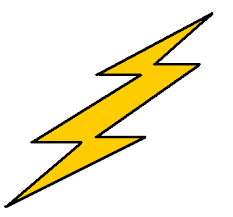 Adv
[Speaker Notes: Let’s take a step back]
Examples: LTC for parity leakage
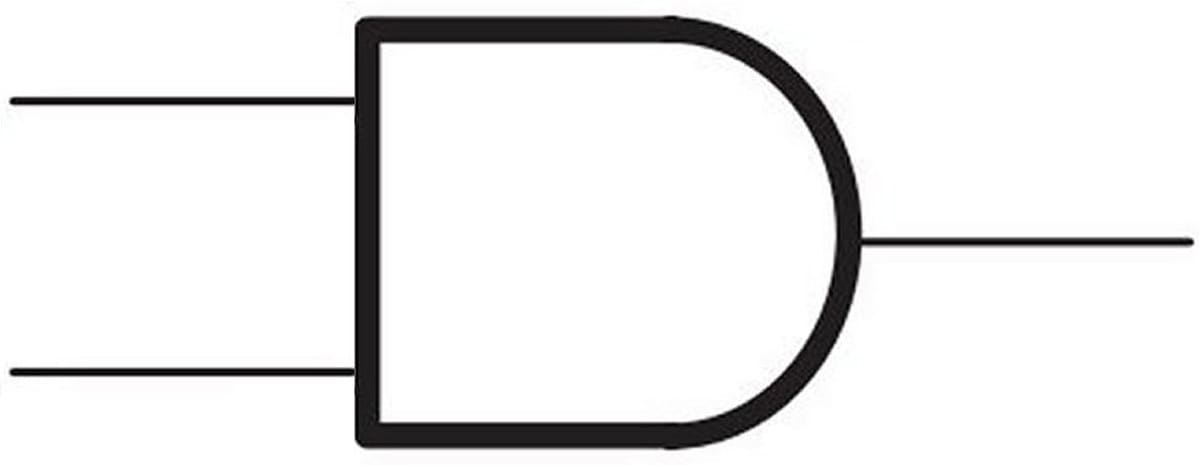 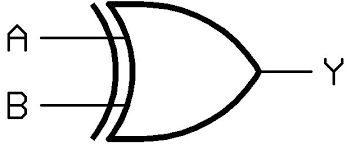 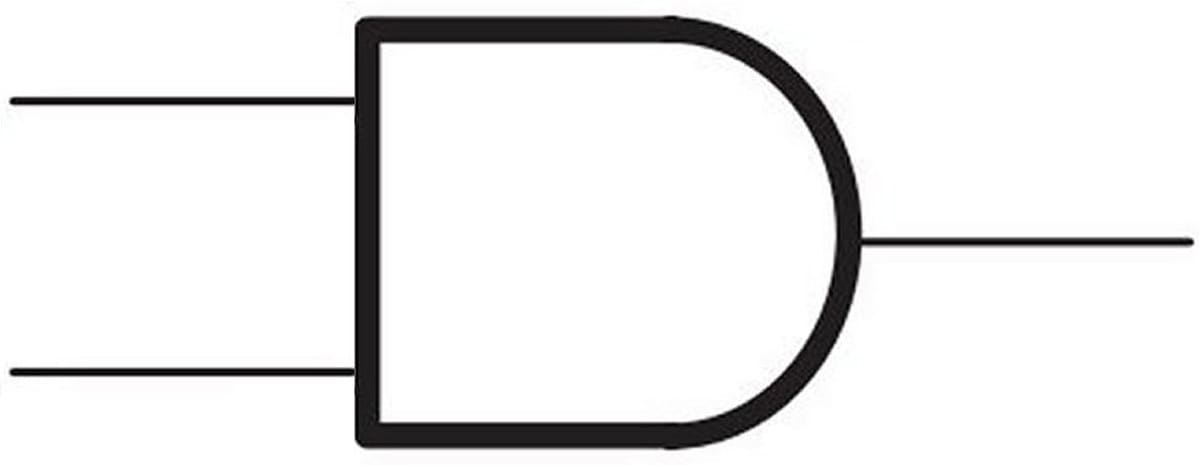 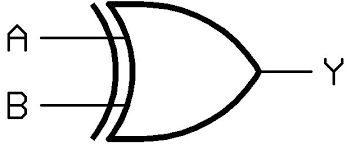 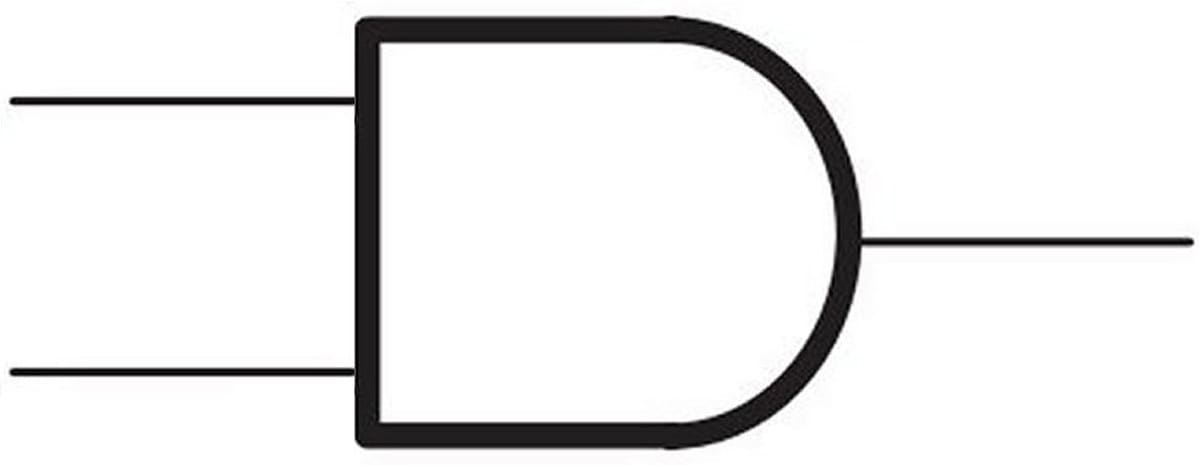 Need randomness...
[Speaker Notes: Let’s take a step back]
LTC  Stateless LRC
Let (Enc,Dec) be any L-resilient encoding
LTC for this circuit:
Dec
Dec
Enc
Enc
Most existing stateless LRC for probing are also LTC
No LTCs known for global leakage classes L
[Speaker Notes: Let’s take a step back]
Our Contributions
[Speaker Notes: LTC results strictly strengthen previous results for probing leakage]
LTC  Stateful LRC
LTC for this circuit:
LTC for this circuit:
Dec
Dec
Enc
Enc
As long as (Enc,Dec) are L-resilient with 2 adaptive queries
Similar condition used in [FRRTV’10]
Easy to realize for simple L
Efficient simulation even with unbounded LTC simulator
Via an information-theoretic “FLS-style” trick
[Speaker Notes: Using a control bit to switch between the real functionality and a dummy one that is easy to simulate]
LTC for OR leakage?
Intuition why this works: 
OR of many wires can be simulated by 1
OR of few wires can be simulated by OR of few inputs
LTC for OR leakage?
But this actually doesn’t quite work...
	- In fact, even when computing XOR of 3 input bits
	- Problem: input sharing is not atomic
LTC for depth-1 AC0 leakage
Each output is OR/AND of wires or their negations
ISW construction actually works!
- Also more efficient variants
LTC for parity leakage
Quite involved, see paper for details...

Modifies earlier LRC for parities [Goyal-I.-Maji-Sahai-Sherstov’16]

Original GIMSS construction yields LTC for single parity (t=1)
Proof builds on “parity-simulation lemma”

Simulator needs to find low-weight vectors spanned by parities
Provide (weak) evidence that this may be inherent
Unlike LRC, LTC with t=1 may be totally broken by t=2 parities!
Summary
Initiated systematic study of leakage-tolerant circuits

Positive results for depth-1 leakage

Applications to stateful leakage-resilient circuits
Open Questions
LTC for richer leakage classes?
Hamming weight leakage
Bounded-communication leakage

LTC for t parities with poly(t)-time simulation?
Open even for mod-2 inner product